以賽亞
南區證道堂
2021—2022 主日學
[Speaker Notes: 弟兄姐妹早，感謝主又有機會帶領大家一起學習。
這週學習的人物是以賽亞，相信我們都知道這個名字，但以前我也是對這本書的名字熟悉，其實對 以賽亞其人並不熟悉，只是對以賽亞書中間的一些經文比較瞭解。今天我們不但從書上面學到一些關於以賽亞的事跡，更重要的是從以賽亞書本身看到這位先知有什麼值得我們學習的地方。]
人物檔案
寫作包含年代：(BC739-BC681)　– 烏西雅崩 – 西拿基立死
父母 ～ 亞摩斯（父） 犹太人传统称亚摩斯是犹大王亚玛谢的兄弟，所以以赛亚可能是王室的后裔 

生活地點 ～ 猶大國
家庭成員
妻子 – 女先知（賽8：3）
兒子 – 施亞雅述 （賽7：3）- 意思「餘民必歸回」
兒子 - 瑪黑珥.沙拉勒.哈施.罷斯 （賽8:1-4），意思「擄掠速臨，搶奪快到」

「以赛亚」意即「神的救赎」 

同時代的人物 ～ 以赛亚为南国先知，与北国的阿摩司、何西阿为同时代的人物，且与较年幼的南国先知弥迦，四人合称「主前第八世纪的黄金四重唱」，而弥迦更可说是他的接棒人
拯救
審判
[Speaker Notes: 我們對以賽亞的出生年月並不瞭解，只能是從以賽亞書的經文裡面看到他從主前7740年一直到主前681年他都在服事，所以這裡差不多60年的時間
估計他如果是20多歲開始出來服侍他應該是在主千8世紀中出生的

以賽亞的父親叫雅摩斯，猶太的傳統是說亞摩斯和烏西雅的父親亞馬謝是兄弟所以以賽亞和烏西雅應該是堂兄弟。

你三亞的妻子沒有寫出他的名字他是因為你先驅
他的兩個兒子的名字寫在上面我就不念了另一個兒子的名字的意思是漁民比歸回第二個兒子的名字特別的長他的意思是擄掠樹林搶奪快到意思就是講到神的審判要來臨
這兩個他的兩個兒子的名次的意思就剛剛好一以賽亞書的兩大主題一致

同時代的人物有另外幾位先知包括上次那個禮拜我們講過的按摩師和河西呀還有南國的先知米加據說這四位他們是都同在一個時期存在可以說是第八宿遷第8世紀的黃金四重奏是從唱]
時代背景
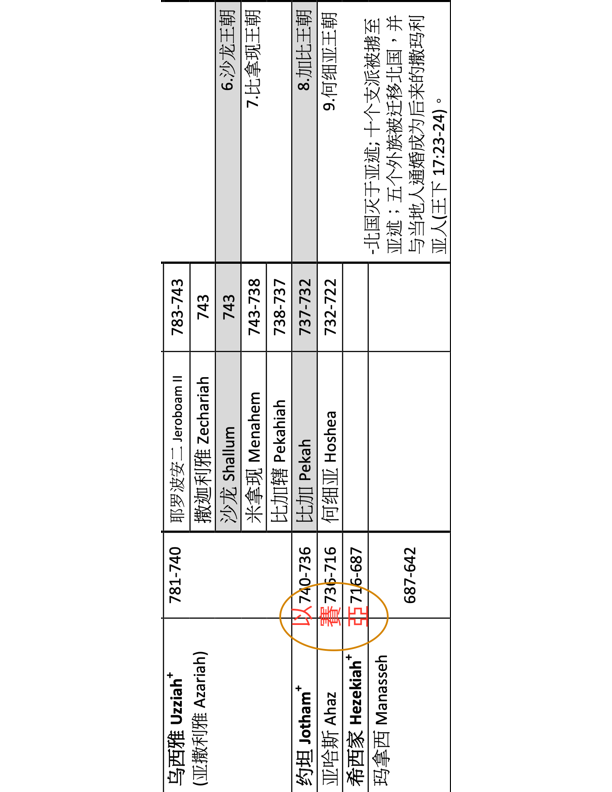 以賽亞的時代背景 – 亞述的衰盛
在北国耶罗波安二世(约主前 793-753 年在位)和南国乌西雅王(约主 前 791-740 年在位)执政期间，神使新亚述帝国陷入了持续三十九年的衰落 。

乌西雅王去世前五年，亚述王提革拉·毗列色三世 (Tiglath-Pileser III，即普勒，主前 745-727 年执政)登基，重新开始对外扩张 (王下十五 19、29)。
1
2
比羅達
巴拉但
巴比倫
提革拉毗列色
三世(普勒)
撒縵
以色
撒珥根二世
西拿基立
亞述
701
亞哈斯
南
國
29年
烏西雅
約坦
希西家
瑪拿西
亞述開始擴張
耶路撒冷被圍
出兵幫助南國
北國被滅
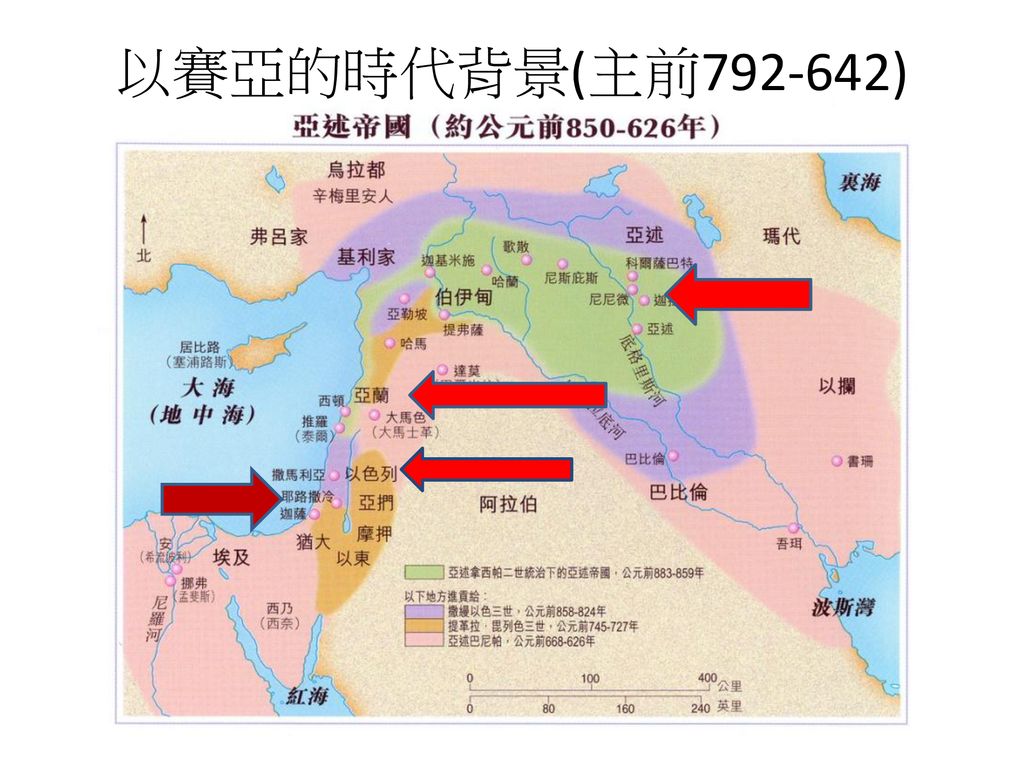 以賽亞的時代背景 --- 以敘欺猶大，亞述助南國
850BC亚述帝國開始強大
北国以色列与叙利亚（亞蘭）便连手共谋抵禦亚述的侵略，并要挟犹大与他们合力共同抵抗亚述，并宣称若犹大不同意，便挥军南下将之毁灭（参7:1-2）。
犹大受迫，亞哈斯转向亚述求援（参王下16:7），于是以、叙两国联军南下攻打犹大（史称「叙以战役」-- 以賽亞讓他信靠神，並答應給他一個徵兆，他卻不聽
亚述果然对犹大施予援手，但却乘势将叙利亚灭亡（732B. C. ），并欺压犹大加倍进贡（参王下16:7-9）。
北国以色列的北区（也惨遭蹂躏，歸併成亚述版图（参9:1背景）。
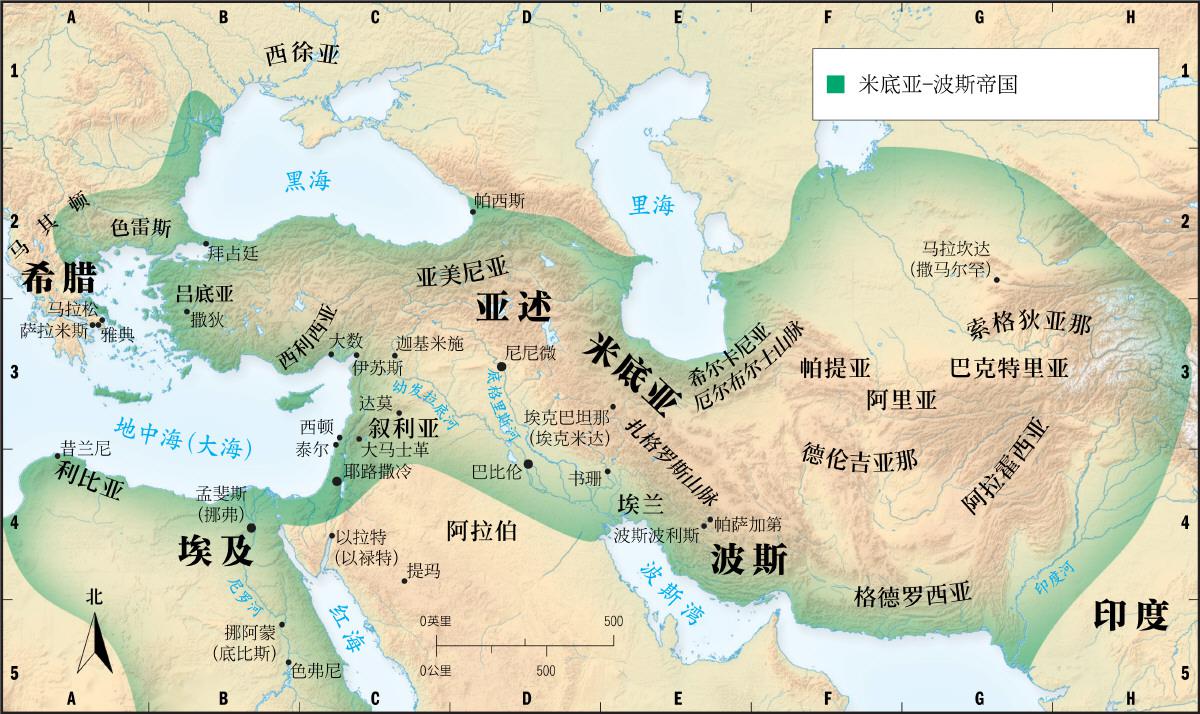 4
2
3
以賽亞的時代背景 --- 北國再反叛，終被亞述滅
亞述王提革拉毗列色于主前727年殁，儿子撒曼以色五世（727-722B. C. ）继位。
这时北国的何细亚与叙利亚的余党再结盟，合力反叛亚述，
结果全军大败，何细亚被擒，北国最终亡于亚述之手（722B. C. ，王下17:3-4，18:9-11），极多以色列人被掳至亚述及别国为奴（应验了7:8的预言）。
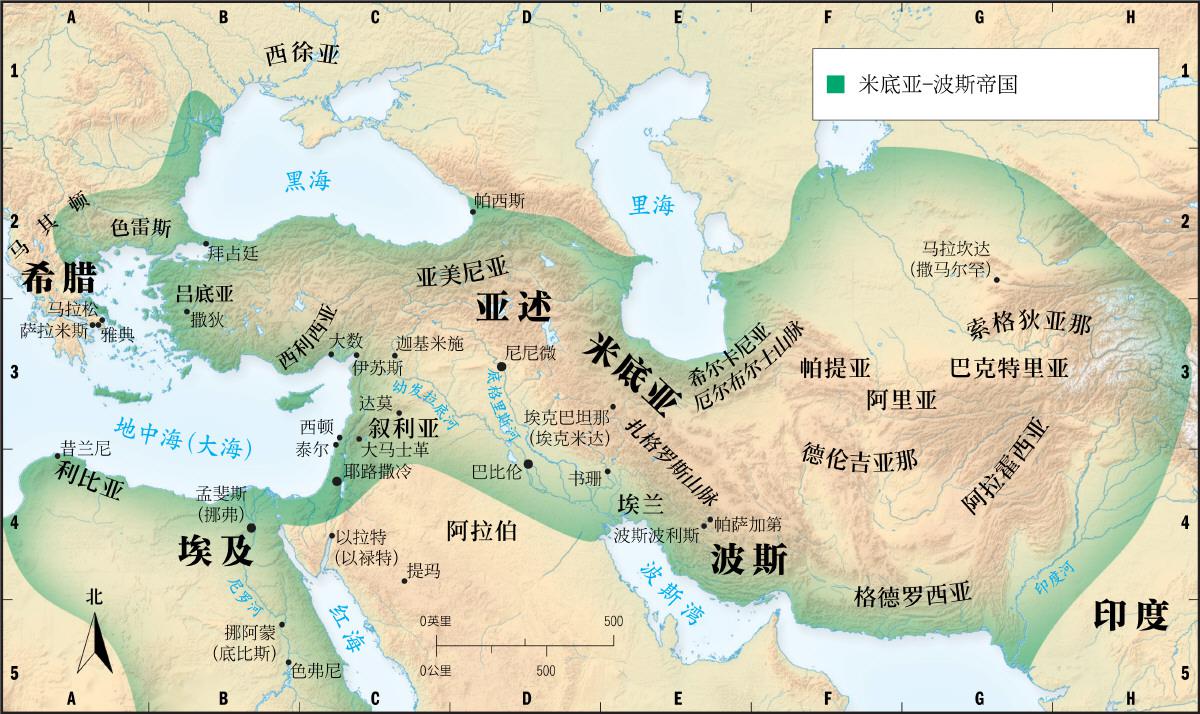 3
2
以賽亞的時代背景 --- 南國危機起，靠神終得救
撒曼以色五世之后，撒珥根（722-705B. C. ）接掌王位（赛21:1）。
撒珥根逝世后，西拿基立（705-681B. C. ）继位。各处大小国乘机背叛，停止纳贡，
犹大的希西家也加入反叛的行列。西拿基立的大军四处剿乱，锐不可当。先收服东方的以拦及巴比伦（703B. C. ）、埃及（701B. C. ），并向犹大施压，围困耶路撒冷（赛36:2）
犹大王希西家接受以赛亚的劝告，不再倚靠外援，专心求神解救（赛37:1-35）。
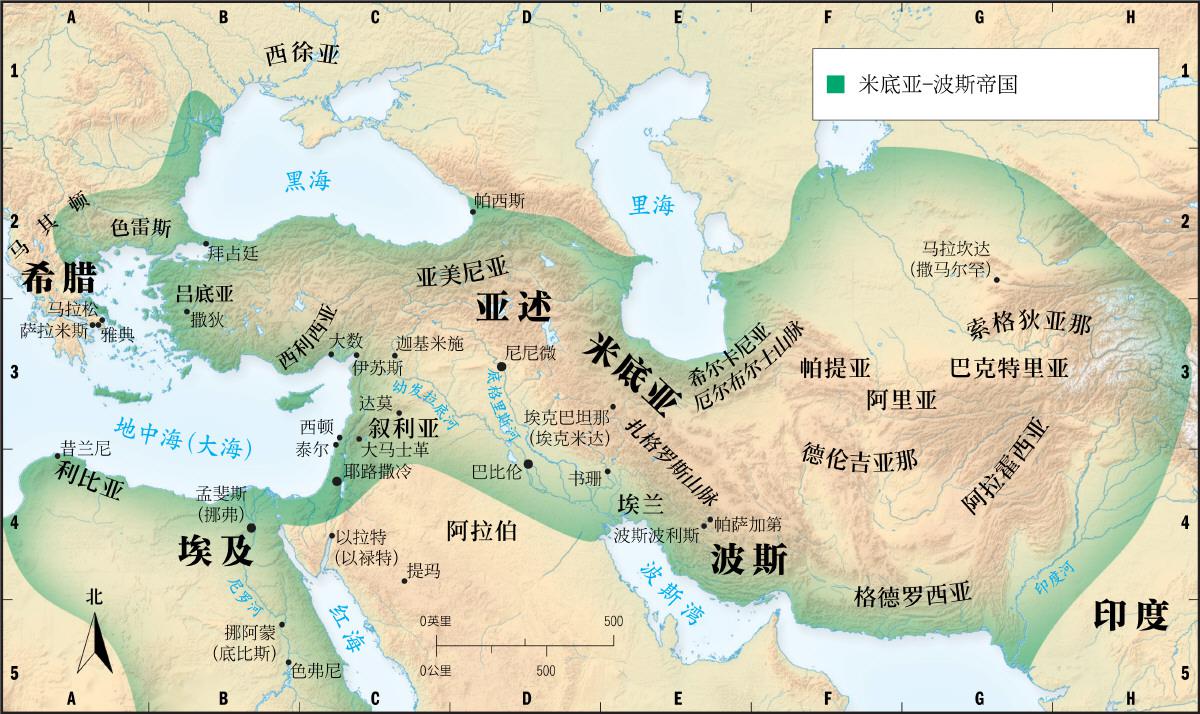 3
巴比倫帝國- 以賽亞在100多年前預言巴比倫的興起
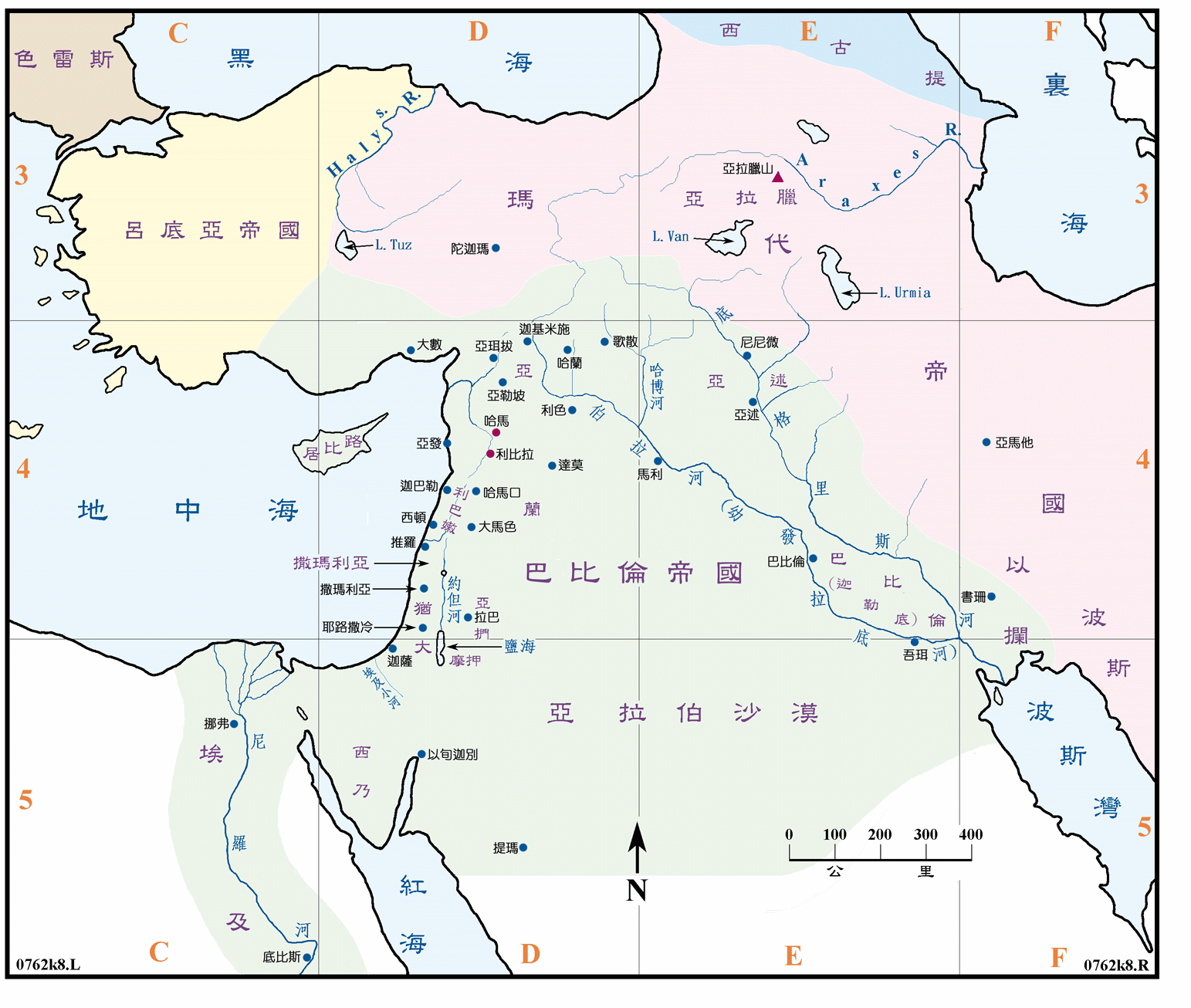 主前612年，巴比伦在拿布波拉撒（Nabopolassar，625-605B. C. ）与玛代连手攻取了尼尼微京城，显赫一世的亚述帝国到此结束。

巴比伦王拿布波拉撒之子尼布甲尼撒骁勇善战，更胜他的父亲。

他在主前546、539、525年先后摧毁三大强国──吕底亚、亚述和埃及，又在主前605、597、586年前后三次灭尽犹大国，成为当世惟一的大帝国。
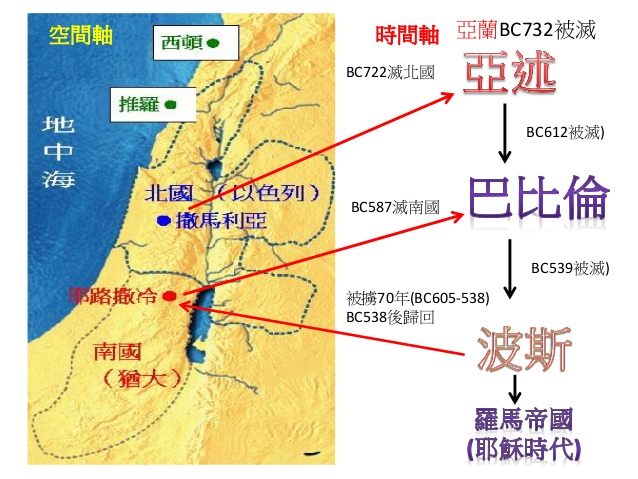 以賽亞的事奉三次扭轉時局的信息
在叙利亚与北国 以色列连手，准备南侵犹大的战役(734B. C. )，他以「以马内利」的预言坚立南国君王的信心。 
13 以賽亞說：“大衛家啊，你們當聽！你們使人厭煩豈算小事，還要使我的神厭煩嗎？14 因此，主自己要給你們一個兆頭，必有童女懷孕生子，給他起名叫以馬內利。15 到他曉得棄惡擇善的時候，他必吃奶油與蜂蜜。16 因為在這孩子還不曉得棄惡擇善之先，你所憎惡的那二王之地必致見棄。賽 7：13-16.

 希西家统政时，国家遭受亚述大军围城，亚述向希西家下招降文书，以赛亚力劝希西家向神认罪求恩，结果，城困之危，不战而解(赛37:1-7、21-35) 
以賽亞對他們說：“要這樣對你們的主人說：‘耶和華如此說：你聽見亞述王的僕人褻瀆我的話，不要懼怕。7 我必驚動他的心，他要聽見風聲就歸回本地，我必使他在那裡倒在刀下。’ ” 賽 37：6–7.

 在希西家病危时，以赛亚忠告他向神求恩，使寿命延长，俾能多秉公行政，治国治民(赛38:5 
希西家就轉臉朝牆，禱告耶和華說：3 “耶和華啊，求你記念我在你面前怎樣存完全的心，按誠實行事，又做你眼中所看為善的。 .... 你去告訴希西家說：‘耶和華你祖大衛的神如此說：我聽見了你的禱告，看見了你的眼淚。我必加增你十五年的壽數 賽 38：2–3.
以賽亞書
以賽亞書號稱小聖經
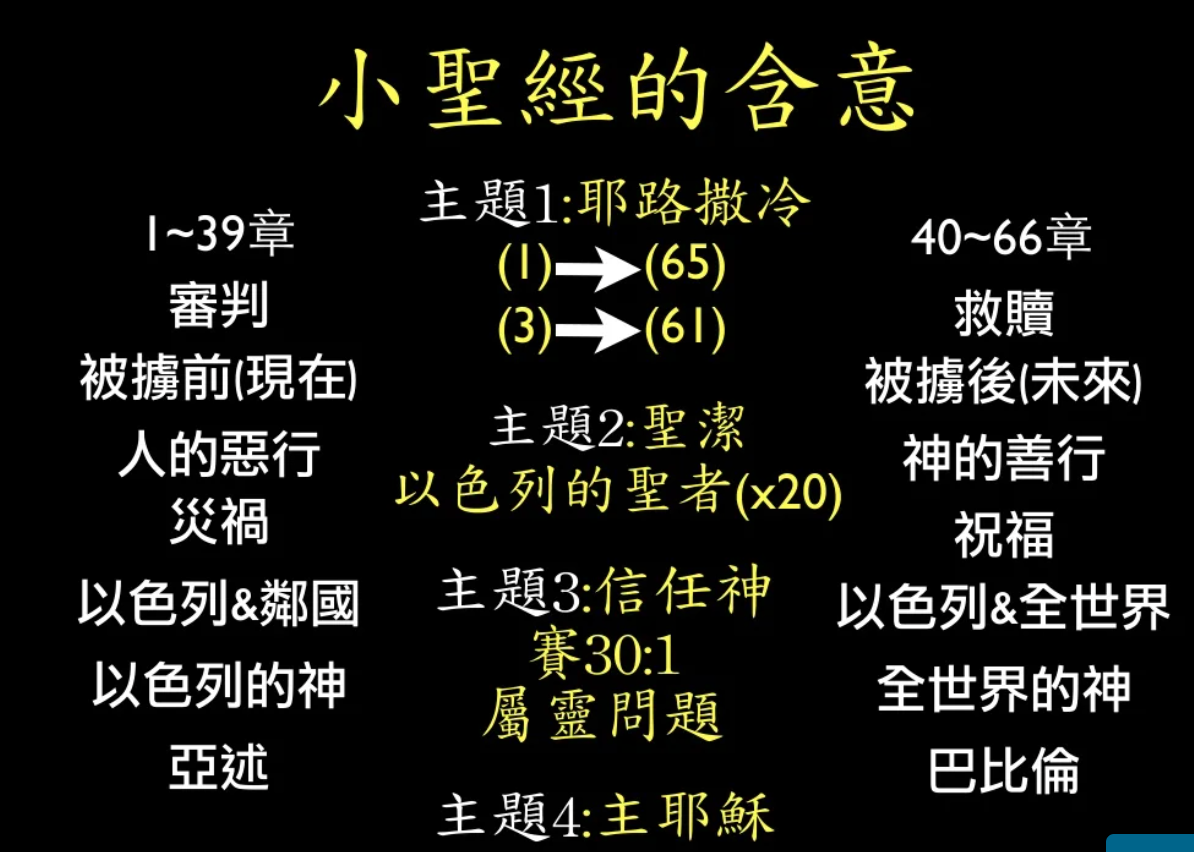 【以賽亞書】的結構
第一部分神的审判(1-35)
1. 對猶大的審判 （1-12）2. 對周圍列國的審判 （13-27）3. 對全地的審判 （28-35）
第二部分历史插曲(36-39)
1. 希西家的国命(36-37)
2. 希西家的生命(38-39) 

第三部分神的安慰(40-66) 
1. 救赎的预告(神的救赎)(40-48)2. 救主的工作(神的仆人)(49-57)3. 救赎后的复原(神的荣耀)(58-66)
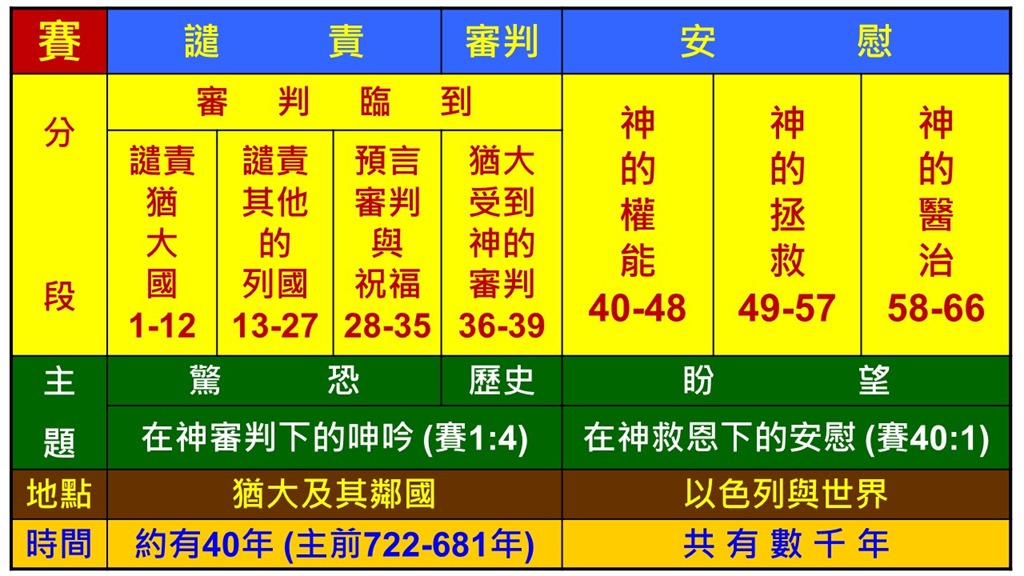 以賽亞書 – 死海古卷中最古老的一卷書
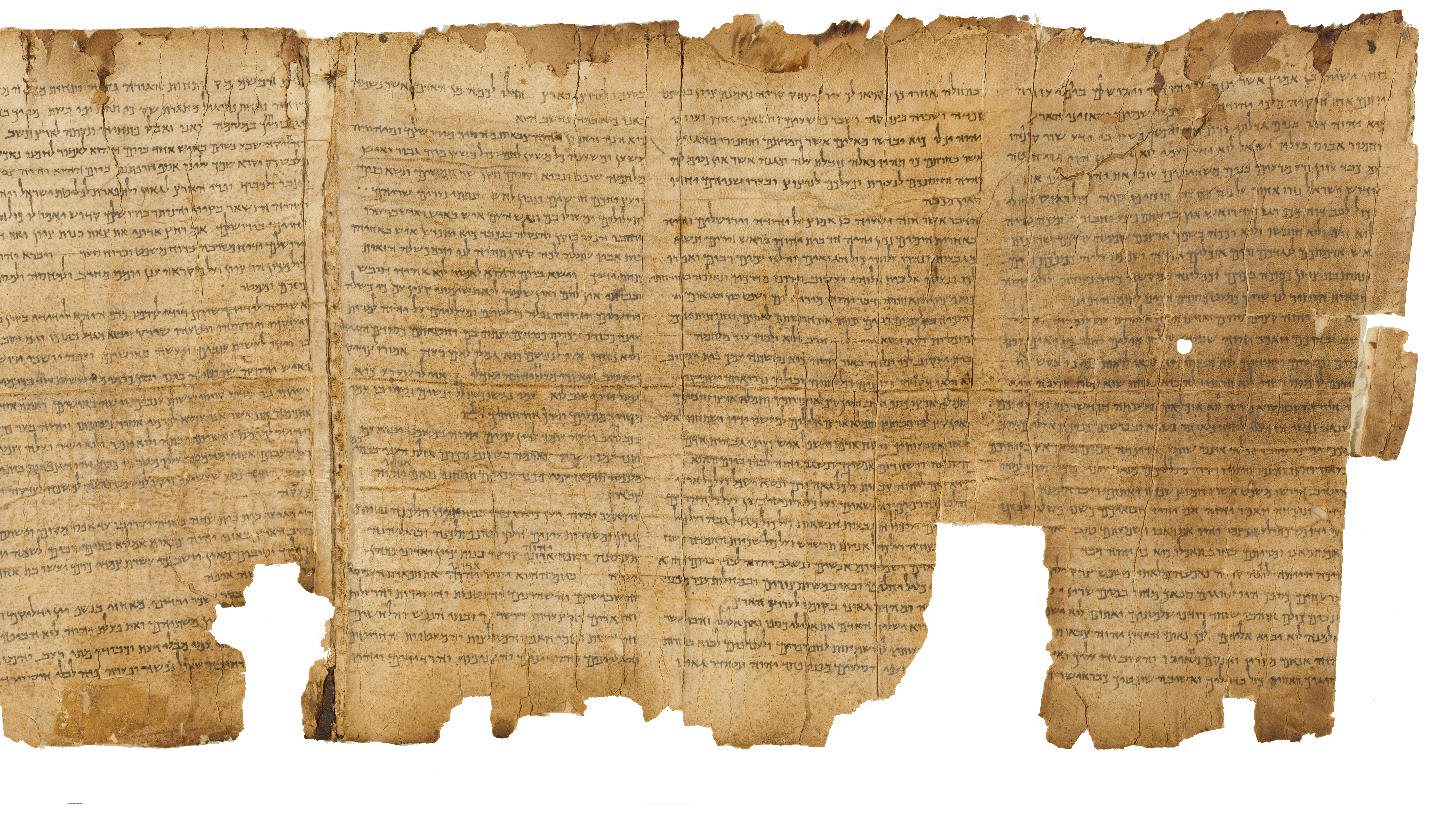 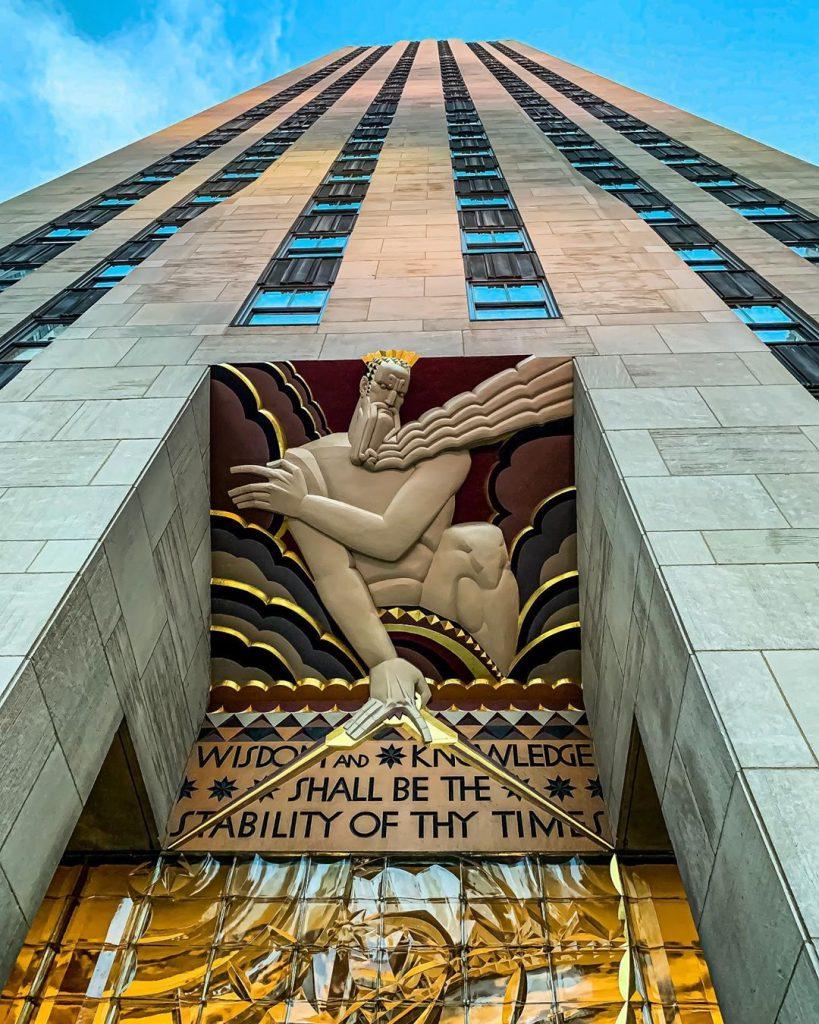 上图:纽约曼哈顿洛克菲勒广场 30 号(30 Rockefeller Plaza)的正门入口 装饰，上面的文字引自《以赛亚书》:「你一生一世必得安稳——有丰盛的救恩并智慧和知识;你以敬畏耶和华为至宝」(赛三十三 6)
以賽亞(一)─天地要聽，民不留意以賽亞書一～五
對猶大的審判
這裡首先向天地发出呼吁，亦即是邀请天与地为将向以色列民所作的指控作见证， 情况就好像摩西在以色列人面前立约时，向天与地宣告咒诅与祝福的话一样: 「我今日呼天 唤地向你作见证;我将生死祸福陈明在你面前，所以你要拣选生命，使你和你的后裔都得 存活。」(申30:19）。以賽亞的信息像一根大捶，震撼了當時每一個人的心扉，他要喚醒罪生夢死的百姓，他急切地希望他們能回轉向上帝。

牛与驴拥有顺服主人的天性，但可悲的是，以色列民不能学习牛与驴的 顺服天性!另外，子女报答父母的养育之恩也理应是人的天性，是神创造秩序的一部份， 现在耶和华把以色列民养大，他们竟悖逆神! 

我們今天是否也看到同樣的悖逆，我們是否有同樣的迫切感。
当乌西雅、约坦、亚哈斯、希西家作犹大王的时候，亚摩斯的儿子以赛亚见异象，论到犹大和耶路撒冷。上帝责备以色列天哪，要听！地啊，侧耳而听！因为耶和华说：“我养育儿女，将他们养大，他们竟悖逆我。牛认识主人，驴认识主人的槽；以色列却不认识，我的民却不明白。”（賽1:1-3）

耶和華說：
「來吧，我們彼此辯論。
你們的罪雖像硃紅，必變成雪白；
雖紅如丹顏，必白如羊毛。（賽1:18）
以賽亞(二)─我在這裡，請差遣我以賽亞書六
對猶大的審判
当乌西雅王崩的那年，我看见主坐在高高的宝座上。他的衣裳下摆遮满圣殿。 2上有撒拉弗侍立，各有六个翅膀：两个翅膀遮脸，两个翅膀遮脚，两个翅膀飞翔， 彼此呼喊说：“圣哉！圣哉！圣哉！万军之耶和华；他的荣光遍满全地！”4因呼喊者的声音，门槛的根基震动，殿里充满了烟云。 5那时我说：“祸哉！我灭亡了！因为我是嘴唇不洁的人，住在嘴唇不洁的民中，又因我亲眼看见大君王—万军之耶和华。”6有一撒拉弗向我飞来，手里拿着烧红的炭，是用火钳从坛上取下来的， 7用炭沾我的口，说：“看哪，这炭沾了你的嘴唇，你的罪孽便除掉，你的罪恶就赦免了。” 8我听见主的声音说：“我可以差遣谁呢？谁肯为我们去呢？”我说：“我在这里，请差遣我！” （賽6：1-8）
在烏西雅王去世的那年，上帝的呼召臨到以賽亞，這是一個永不能忘記的經歷，透過一個奇妙的「異象」，他領受也順服上帝的呼召。
以賽亞看見了三件事情，
他看見主，坐在高高的寶座上。何等聖潔、完全、榮耀，他認識了這位奇妙的主。
他看見了自己，他認識自己的污穢和不配。
他看見他的使命和異象。

當我們被主呼召的時候，首先要認清我們侍奉的對象是主。清楚地看到主的榮耀和聖潔
當我們開始事奉以前，首先要看到自己的不配，這樣我們知道自己的位置。
當我們願意被差遣，我們的不潔被神的聖潔所改變。
對猶大的審判
以賽亞(三)─以馬內利，和平的君以賽亞書七～十二
以賽亞說：「聽啊，大衛家！你們使人厭煩豈算小事，還要使我的上帝厭煩嗎？ 14因此，主自己要給你們一個預兆，看哪，必有童女懷孕生子，給他起名叫以馬內利。 15到他曉得棄惡擇善的時候，他必吃乳酪與蜂蜜。 16因為在這孩子還不曉得棄惡擇善之先，你所憎惡的那兩個王的土地必被撇棄。 17耶和華必使亞述王臨到你和你的百姓，並你的父家，自從以法蓮脫離猶大的時候，未曾有過這樣的日子。（賽7：13-17）
猶大王亞哈斯在位時，公開地拜偶像得罪上帝，上帝容許亞蘭王利訊，及以色列王比加來攻打猶大。驚懼中亞哈斯向亞述王求援，而不求助於恩典的上帝，上帝差遣以賽亞去勸勉亞哈斯，要他回轉相信上帝。
以賽亞給亞哈斯一個「兆頭」，是關於以馬內利的預言，必有童貞女懷孕生子，就是耶穌基督，祂要用公義治理大衛的國。
可惜亞哈斯拒絕了這項證據，仍然與亞述聯盟，於是以賽亞宣告上帝對猶大王及全國的刑罰。（賽七、八）
這裡的預兆有雙重應驗 – 
	第一是嬰孩還未成人（大概20年內），二王聯	盟就會被消滅。第二是主耶穌的降生。
對全地的審判
以賽亞(四)─歸回安息，平靜安穩以賽亞書廿八～卅三
耶和华说：“祸哉！这悖逆的儿女。他们同谋，却不出于我，结盟，却不出于我的灵，以致罪上加罪。他们没有寻求我的指示，就起身下埃及去，要倚靠法老的庇护坚固自己，并投在埃及的荫下。但法老的庇护反成为你们的羞辱；你们投在埃及荫下，反使你们惭愧。他们的领袖已在琐安，他们的使臣到了哈内斯。他们必因那无益于他们的民蒙羞；那民并非帮助，也非有益，只带来羞耻和凌辱。” （賽30:1-5）
主耶和华—以色列的圣者如此说：
“你们得救在乎归回安息，得力在乎平静安稳。”你们却是不肯，你们说：“不然，我们要骑马奔走”，所以你们必然奔走。你们又说：“我们要骑快马”，所以追赶你们的，也必飞快。（賽30:15-16）
这种奔走的动作与安息或安静的状态形成了一个 强烈的对比。
以色列民期望可以骑马，往埃及地去结盟， 动的比喻说明以色列民心中正在奔走，满 脑子都是思想如何与埃及结盟，认为自己一定要做点事来化解当前亚述人的入侵。 谁不知以赛亚 先知却为他们带来截然不同的消息，在他们图谋及努力计划时，却竟吩咐他们什 么也不用做，只需要归回与安息。
这样，「归回」理应指归回与神之间的盟约， 而「安息」便是一种全然倚靠的仰望，仰望神为他们带来非一般的拯救。 
当我们陷入管教的时候，表面上是我们在「等候」神的审判和拯救，实际上是神在「等候」我们「归回安息」，不再「骑马奔走」，好赶快给我们「施恩、「医治」。
救贖的預告
以賽亞(五)─等候上帝，從新得力以賽亞書四十～四十八
经文指出受造物会疲乏及困倦，就 算最有能力的少年人与强壮的人也会疲乏困倦及全然跌倒，相反的是，创造主却永远不 会疲乏与困倦，这样，创造者与受造物之间形成一个强烈的对比。

人作为受造物必须在有限的人生当中仰望。经文采用“等候”这字，原文的意思便是仰望，这是基于神是那一位加力量的神。只有当人能承认自己不是神，自己的能力有限，才能仰望那位赐能力的神，并在当中宣认创造主与受造物之间最基本的分别。
以赛亚鼓励被虏的百姓回归耶路撒冷，百姓必因着旷野的道路而感到害怕，他们感 到生命有威胁，前路正不在他们掌管当中，在此时，上主却藉先知向百姓说:“你不要 害怕，因为我与你同在!” 

得力的秘訣是認識和承認自己的有限。
你岂不曾知道吗？你岂未曾听见吗？
永在的上帝耶和华，创造地极的主，
他不疲乏，也不困倦；他的智慧无法测度。
疲乏的，他赐能力；软弱的，他加力量。
就是年轻人也要疲乏困倦，强壮的也必全然跌倒。
但那等候耶和华的必重新得力。他们必如鹰展翅上腾；他们奔跑却不困倦，行走却不疲乏。
（賽40:28-31)

你不要害怕，因為我與你同在，不要驚惶，因為我是你的上帝。我必堅固你，我必幫助你，我必用我公義的右手扶持你。」（賽41:10)
救主的工作
以賽亞(六)─擔當憂患，背負痛苦以賽亞書四十九～五十三
他誠然擔當我們的憂患，
背負我們的痛苦；
我們卻以為他受責罰，
是被上帝擊打苦待。
他為我們的過犯受害，
為我們的罪孽被壓傷。
因他受的懲罰，我們得平安；
因他受的鞭傷，我們得醫治。
我們都如羊走迷，
各人偏行己路；
耶和華使我們眾人的罪孽都歸在他身上。
（賽53:4-6） 
因自己的勞苦，他必看見光就心滿意足。
因自己的認識，我的義僕使許多人得稱為義，
他要擔當他們的罪孽。
經文此處說明神把祂的僕人當作需要管教的罪人來擊打。 這位受苦僕人沒有犯罪，但卻擔當眾人的憂患，並且耶和華把所有罪 人的罪孽都歸到這受苦僕人身上。
因著這位僕人的代替，神的子民得到 平安及醫治(5 節)，這便是受苦的僕人給我們帶來的禮物。原來，真正的禮物不是娛樂 與享受，而是一種代替的愛與犧牲，這禮物需要以認罪的眼淚來領受，從而得到寬恕與 接納的平安。

我們的主也呼召所有願意跟隨祂的人，學習去過僕人的生活方式，把上帝的愛付諸行動，在每一天裏去學會服事別人、服事上帝。
救贖後的復原
以賽亞(七)─我們是泥，您是窯匠以賽亞書五十八～六十六
主耶和華的靈在我身上，
因為耶和華用膏膏我，
叫我報好信息給貧窮的人，
差遣我醫好傷心的人，
報告被擄的得釋放，
被捆綁的得自由；
宣告耶和華的恩年
和我們的上帝報仇的日子；
安慰所有悲哀的人（賽61:1-2） 

但耶和華啊，現在你仍是我們的父！
我們是泥，你是陶匠；
我們都是你親手所造的。（賽64:8）
61:1–2 以禧年作为主题，说明先知的使命就是把这禧年的福音宣告给所有贫穷及伤心 的人，叫他们能在这一天得到自由，回归神本来赐福给他们的地步，享受从神而来的福气，不 再成为别人欺压及追债的对象。 
他明白他的身份和使命，他說：「我們是泥，你是窯匠，我們都是你手的工作。」
他一生的信息，他不但宣佈上帝的審判，更傳揚上帝豐富的慈愛，他的警告常常夾帶著眼淚，預言中充滿盼望的信息。

我們的使命與以賽亞一樣，向世人宣揚「得釋放，得自由」的好信息。
我們也是泥，為神所用。
以賽亞書關於彌賽亞的預言
以賽亞書中關於彌賽亞的預言特別多而且十分的詳細：
 
　1.家族：11:1 提到從耶西的本出來。
　2.出生：7:14 說必有童女懷孕生子，9:6 說有一嬰孩為我們而生，11:1 說是從耶西的根而生。
　3.名字：他的名字要稱為以馬內利(7:14、8:8)，稱為奇妙策士、全能的上帝、永在的父、和平的君(9:6)。
　4.聖靈：11:2 說耶和華的靈必住在他身上，42:1 說上帝將祂的靈賜給他，61:1-3說主的靈在我身上。
　5.工作：11:3-4 提到他憑公義審判，35:5-6 說他開瞎子的眼、聾子的耳、啞巴的舌，連瘸子也起來行走，  
	42:6-7、49:6-8 說他要作眾民的中保、外邦人的光，61:1-3提到他要使被擄的得釋放、使被囚的出監牢。
　6.溫柔：42:1-4 提到他不喧嚷、不揚聲，只憑真實將公理傳開。
　7.外形：無佳形美容，甚至被藐視(53:2-3)。
　8.受死：52:13-53:12 對此有詳盡的描寫，是為了救贖(59:20)。
　9.復活：25:8 說他已經吞滅死亡，直到永遠。
 10.榮耀統治：11:3-10 提到豺狼與綿羊同居的末日景象，  32:1-2、15-17 強調公義與公平，65:17-25 提到新天新地。
供參考
【以賽亞書】在新約的引用
供參考
【以賽亞書】在新約的引用
供參考
【以賽亞書】在新約的引用
學習要點
以賽亞—被神重要的僕人
以賽亞是一個謙卑的人，專心傳講神的話，但很少提到自己。-- 作神的僕人，首要的是謙卑
 以賽亞是一個清心的人，他看到神的榮耀，自身的污穢。 -- 清心的僕人，才能被神揀選
 以賽亞是一個順從的僕人– 順從的僕人，才能為神所用
神呼召他，毫不遲疑地回應
以赛亚为了顺服神，光着脚，光着身子，用了三年时间，作为对抗埃及人的“神跡和奇事"(以赛亚书20:2-4)。
以賽亞是一個勇敢的先知，不管是發出審判的警告，還是安慰的鼓勵，他都毫不保留，完全忠實於神的託付 – 勇敢的僕人，才能完成神的使命
 以賽亞是一個禱告的先知，他的禱告扭轉乾坤。-- 禱告的僕人，才能成就屬天的旨意
 以賽亞是忠誠屬靈導師，曾輔助了幾代君王– 忠誠的僕人，才能榮神益人
 以賽亞是一個體貼神心意的僕人，【以賽亞書】是一件偉大屬靈和文學珍寶，充滿了對上帝的尊崇– 愛神的僕人，才能作神話語的出口。
神的屬性 -- 神的聖潔
（巴刻, 簡明神學:傳統基督教信仰指南）
 聖潔這個字的意思是指，每一件有關神的事都將神與我們分開，並且使神成為我們可畏、可慕、可懼的對象。
 聖潔涵蓋了神超越的偉大和祂德性完美的所有層面；因此，它可以說是神所有屬性中一個能在每一點上指明了神之所以為神的屬性。
 神性情和祂性格的每一面都可以說是聖潔的，只因為聖潔是屬乎祂的。然而，這觀念的核心是神純潔到不能忍受任何形式的罪惡（哈1:13），因此，祂呼召罪人在祂面前要不斷地自我降卑（賽6:5）。

思考：我們對神的聖潔是否有足夠的了解，我們每日的言行舉止，心思意念是否冒犯了神的聖潔？
神的屬性 -- 神公義和救贖
（萊特, 認識舊約倫理學 ）
 對惡人來說，神的公義就是神的忿怒與審判。可是對義人而言，神的公義乃是伸冤與回復。當義人受到攻擊或威脅時，神的判決等於是他們的釋放與拯救。這正是詩人的禱告.
 神對整個國家的救贖與釋放，也是祂公義的作為。以色列人稱他們國家歷史上的軍事勝利、得釋放，為神的「公義」（公義的作為）。底波拉的勝利（士五11）和猶太人得到古列的敕令，得以從被擄之地巴比倫得釋放，都被稱為神公義的作為。總之，神是「公義的神，又是救主。」（賽四十五21）
「我憑公義興起古列，又要修直他一切道路，他必建造我的城，釋放我被擄的民。」（賽45:13）
有一個公義的神，即使我們犯罪，只要悔改，就能得赦免，祂也會保護我們。這給我們很大的盼望。
思考：我們在家庭，教會和職場上是否彰顯公義和公平？
神的屬性 -- 神的永恆
（李日堂, 系統神學：神論）
	
 宇宙是有限的，神卻是無限的。神不受時間限制，可以用各種方法與人類、歷史互動。
 神的永恆包括祂的智慧、公義、全能和全知，又指祂不屬時間，不受時間和地域限制等。
 由於神是永恆的，祂的智慧和全知也是完全和永恆的。神的智慧不受時間限制，祂的知識中沒有任何錯誤的假設，或不正確的信念。
耶和華說：“至於我與他們所立的約乃是這樣：我加給你的靈，傳給你的話，必不離你的口，也不離你後裔與你後裔之後裔的口，從今直到永遠！這是耶和華說的。賽 59：21.
因為那至高至上、永遠長存、 名為聖者的如此說： “我住在至高至聖的所在， 也與心靈	痛悔、賽 57：15.
思考：對神的永恆的理解會否會改變我們今天要做的事情？
總結
耶和華與以色列民的關係：
祂是造物主，祂是救贖主
祂立盟約，祂更守約
祂會管教，祂更犧牲
祂有怒氣，祂更有憐憫
我們只要緊緊相信神，抓住神，建立父神兒女的關係，我們一生就能平靜安穩
5 因為造你的是你的丈夫， 萬軍之耶和華是他的名； 
救贖你的是以色列的聖者， 他必稱為全地之神。 
6 耶和華召你， 如召被離棄心中憂傷的妻， 
就是幼年所娶被棄的妻。” 這是你神所說的。 
7 我離棄你不過片時， 卻要施大恩將你收回。 
8 我的怒氣漲溢， 頃刻之間向你掩面， 
卻要以永遠的慈愛憐恤你。” 這是耶和華你的救贖主說的。 （賽54:5-8)
討論
亞述王國當時所向披靡，但它只是神手中的杖，看到今天的國際格局，我們有什麼可以學習的？
 從以賽亞的侍奉神的僕人特質中，你學習到哪些？
 神的屬性（聖潔，公義和永恆），你需要在哪一方面多加了解？